Advocacy at the System Level: Connecting Local Advocacy to Statewide Politics
Faculty Leadership Institute
June 14, 2017
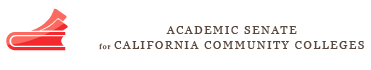 Meet Our Panelists
Rosa de Anda, Governmental Relations Specialist, CCC Chancellor’s Office
Michael Magee, Director, Governmental Relations, CCC Chancellor’s Office
Kevin Powers, Consultant, Assembly Higher Education Committee
Justin Salenik, Legislative Analyst, CCC Chancellor’s Office
Jeanice Warden Washington, Chief Consultant, Assembly Committee on Higher Education
But first…a question for you!
What is the role of the Chancellor’s Office?
Discussion Time!
Chancellor’s Office Advocates Listserv
Provides updates on California legislative activity, as well as actions of Consultation Council and the Board of Governors.

To subscribe send an e-mail from the address to be subscribed to LISTSERV@LISTSERV.CCCNEXT.NET and put SUBSCRIBE ADVOCATES in the body of a BLANK, NON-HTML e-mail. NO SUBJECT OR SIGNATURES.

Anyone can sign up!
Resources
ASCCC Legislative Updates web page - http://asccc.org/legislative-updates

California Legislative Information page (good for tracking bills) - http://leginfo.legislature.ca.gov

Chancellor’s Office Governmental Relations division - http://californiacommunitycolleges.cccco.edu/ChancellorsOffice/Divisions/GovernmentalRelations.aspx

FACCC Advocacy web page - http://www.faccc.org/advocacy/